СНЯТИЕ БЛОКАДЫ ЛЕНИНГРАДА
Жизнь в блокаду
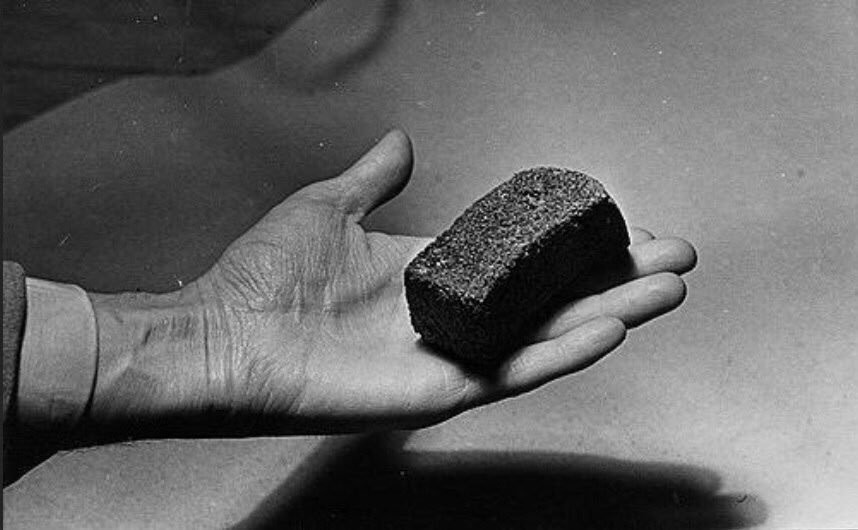 ПОДВОЗ ВОДЫ
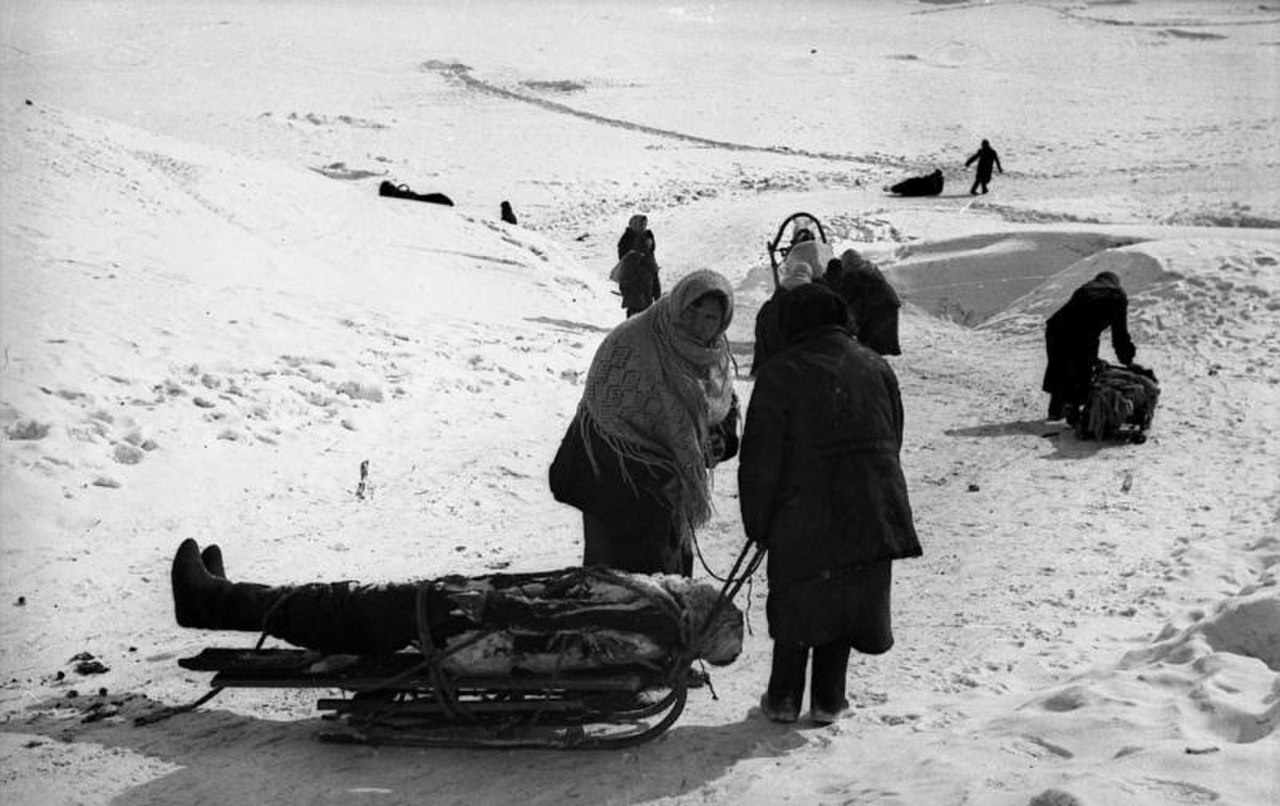 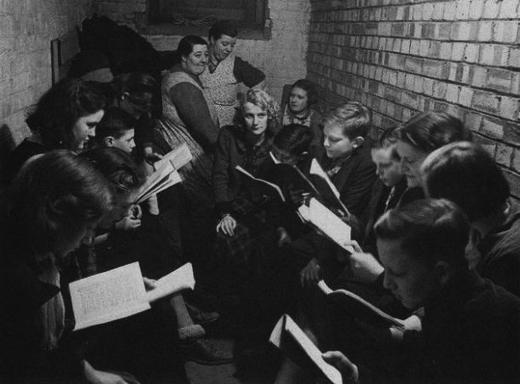 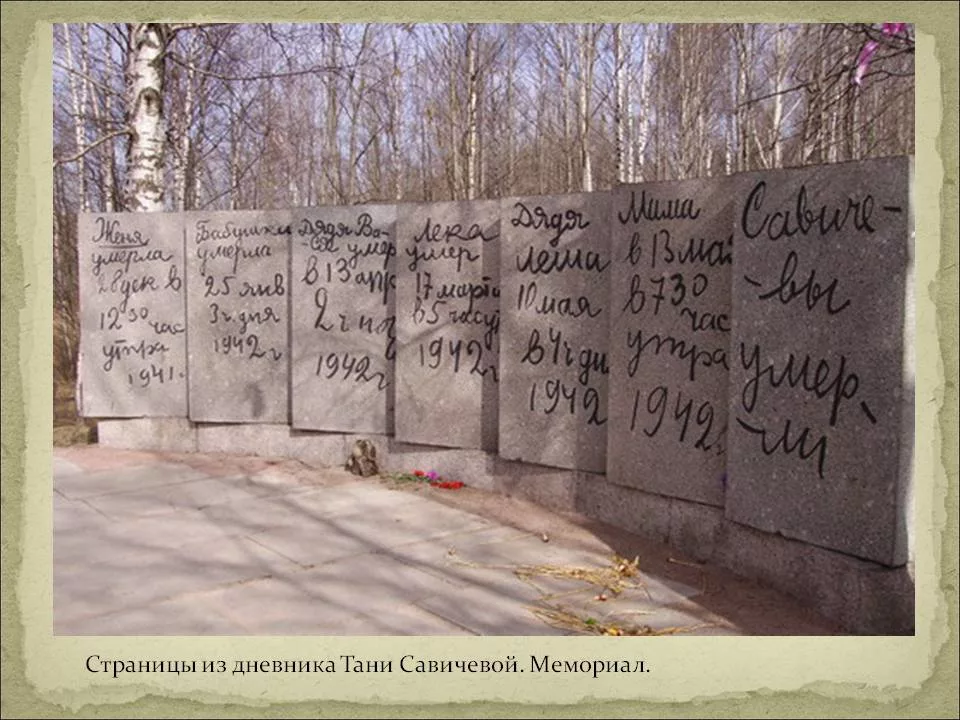 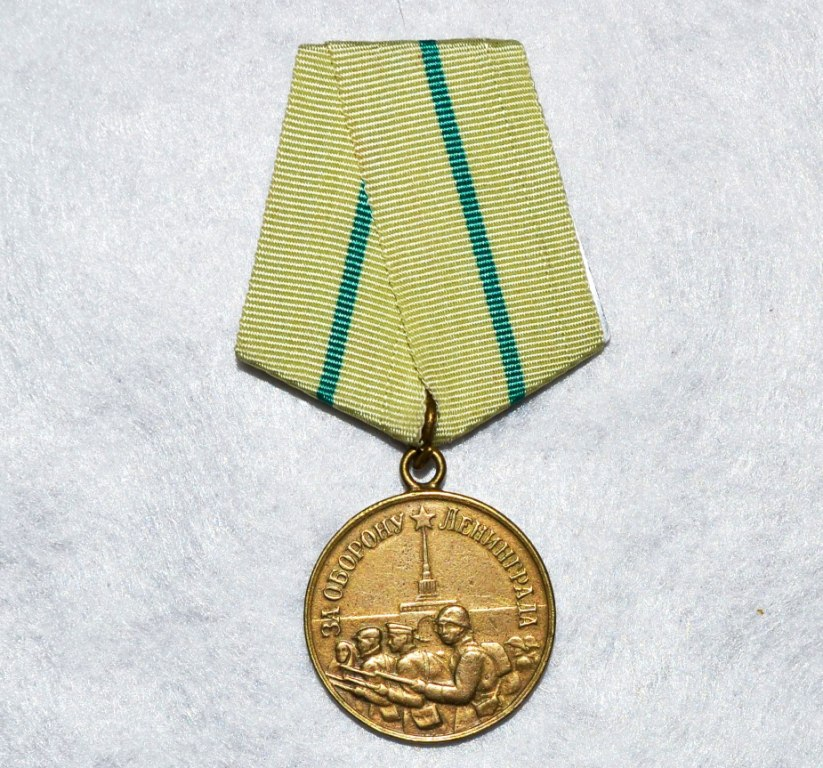 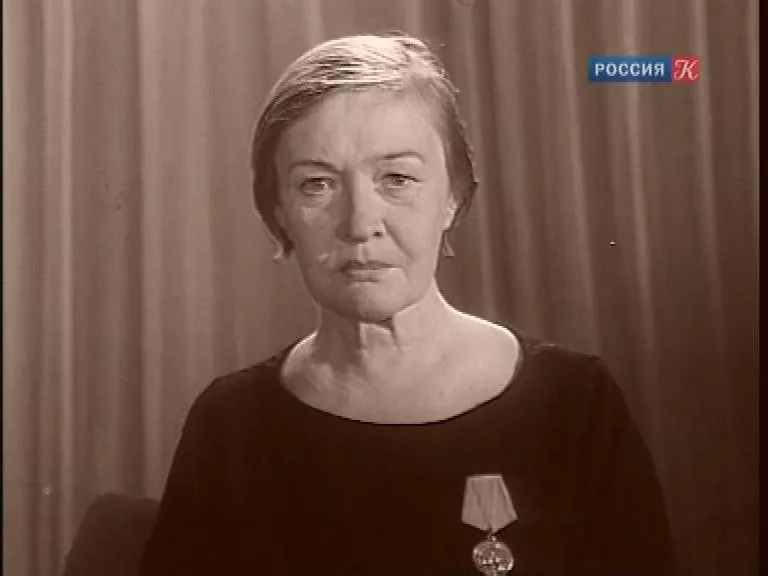 ШОСТОКОВИЧ ДМИТРИЙ
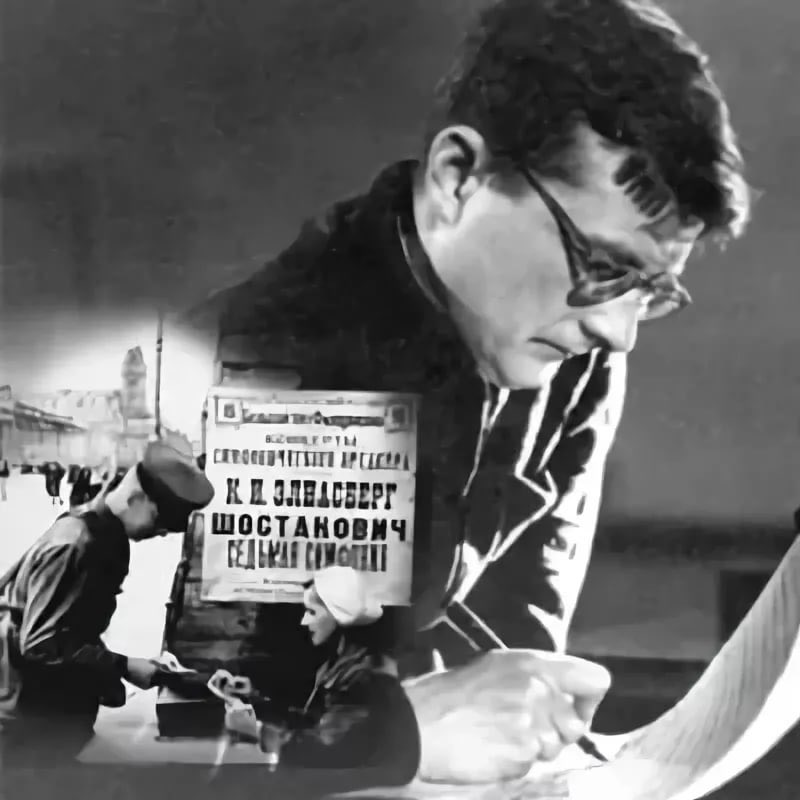 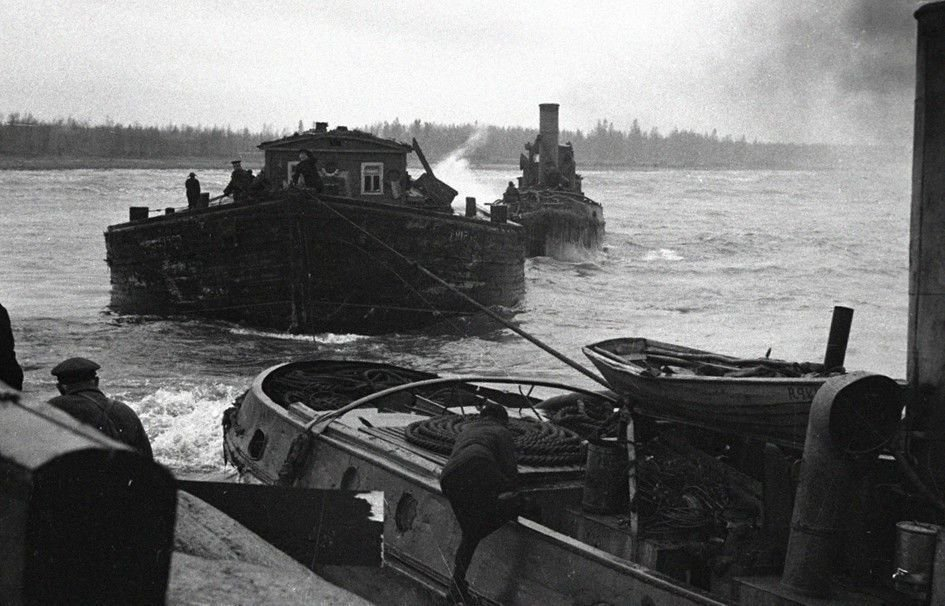 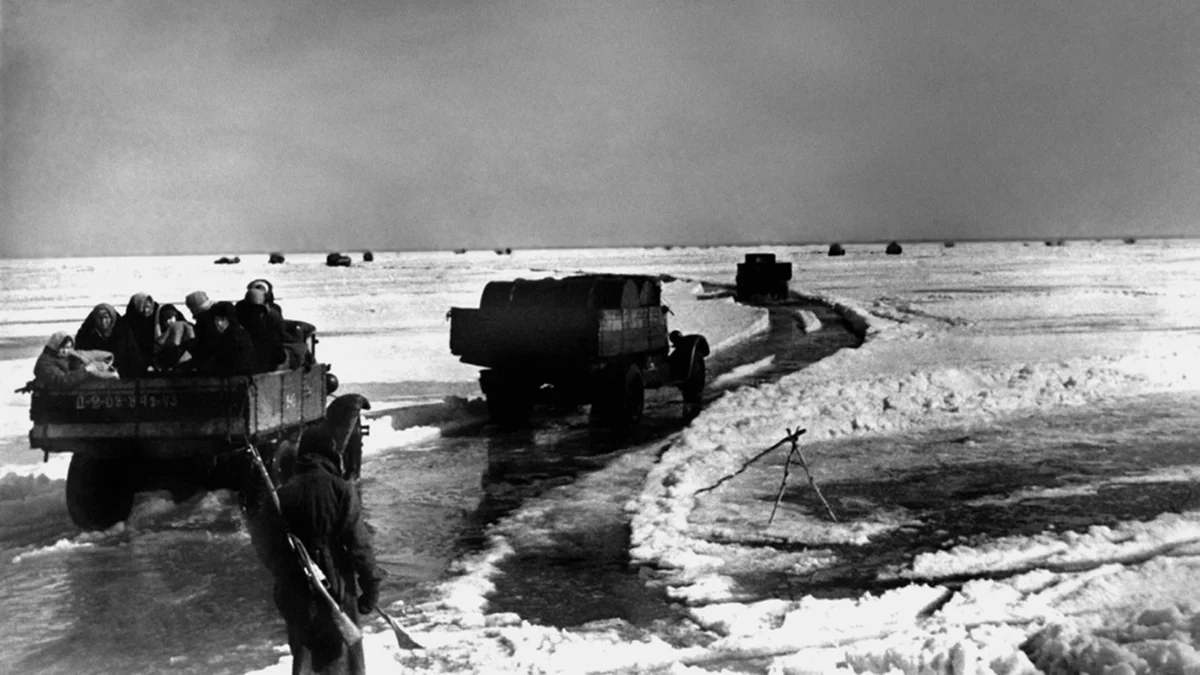 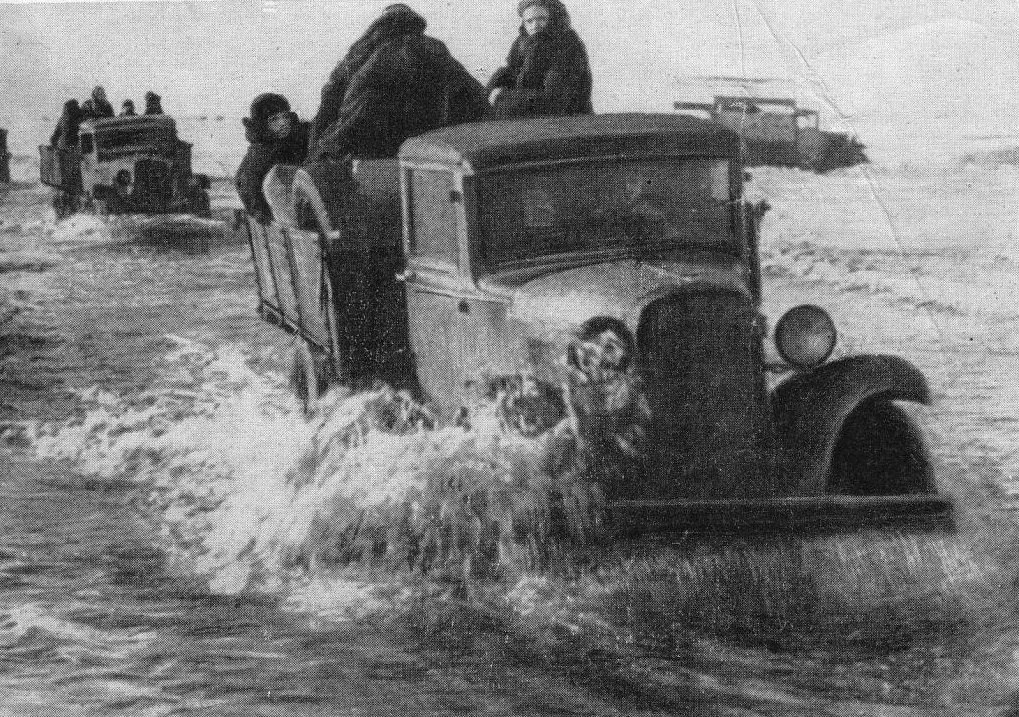 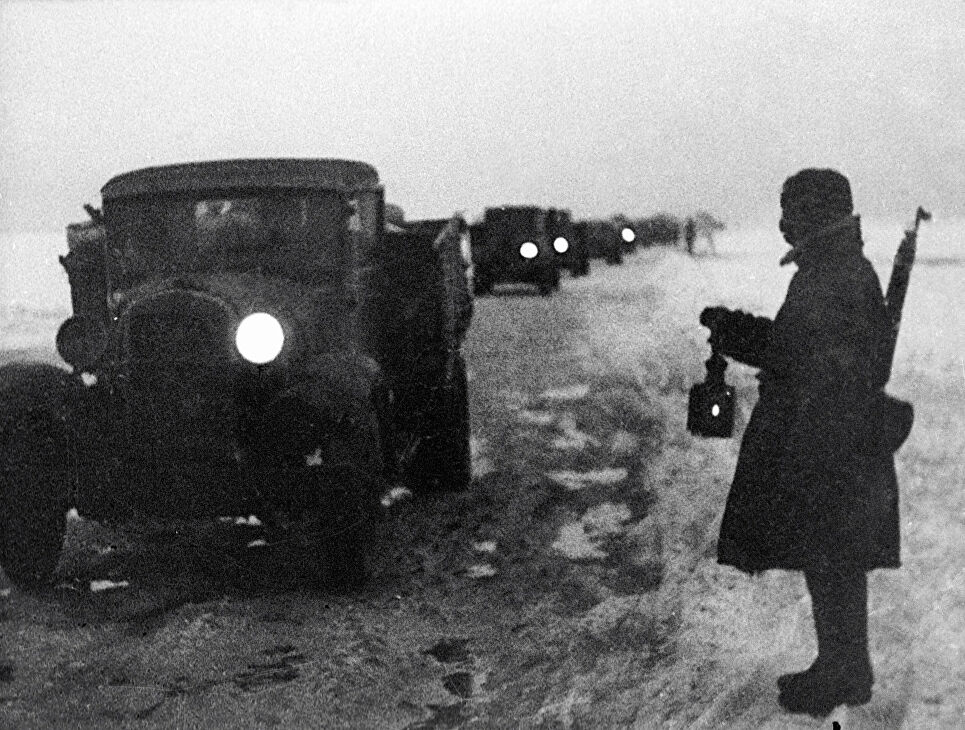 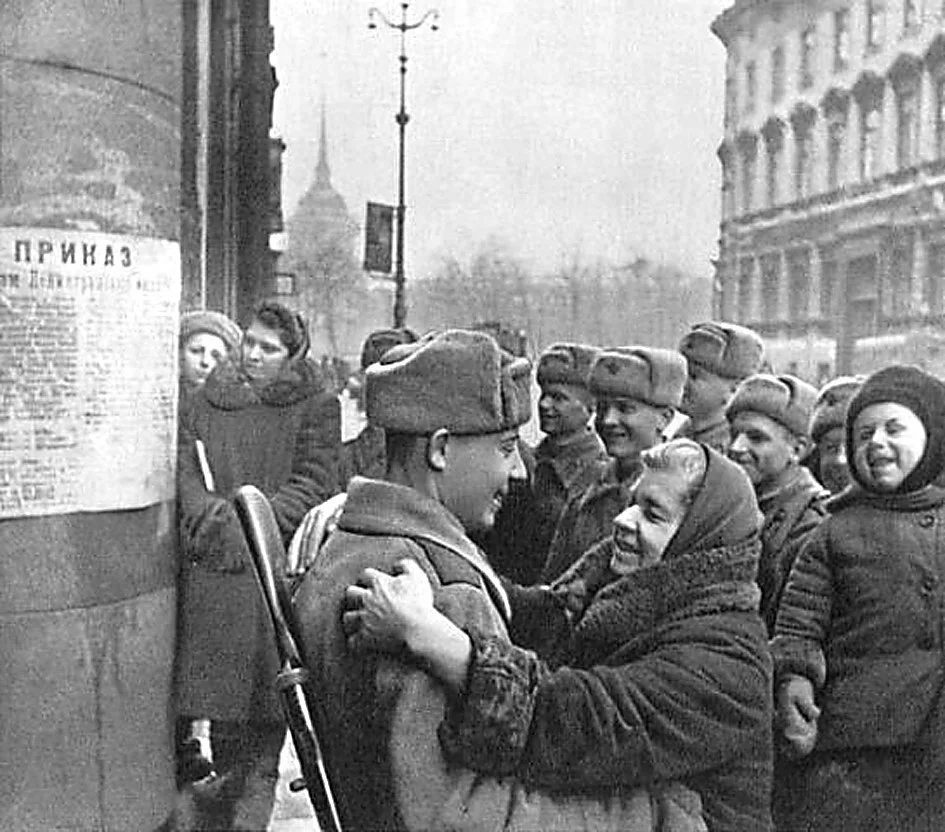 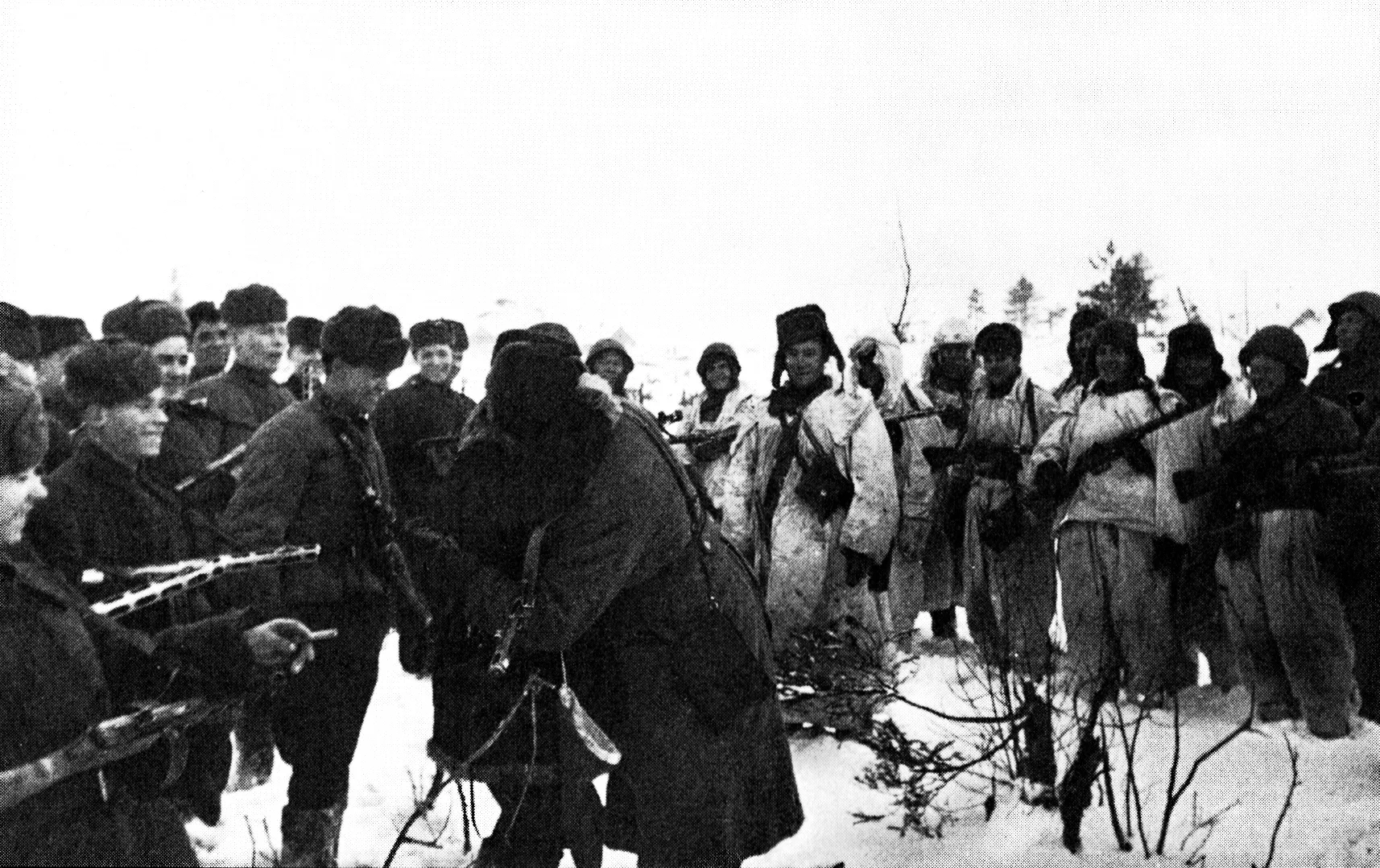 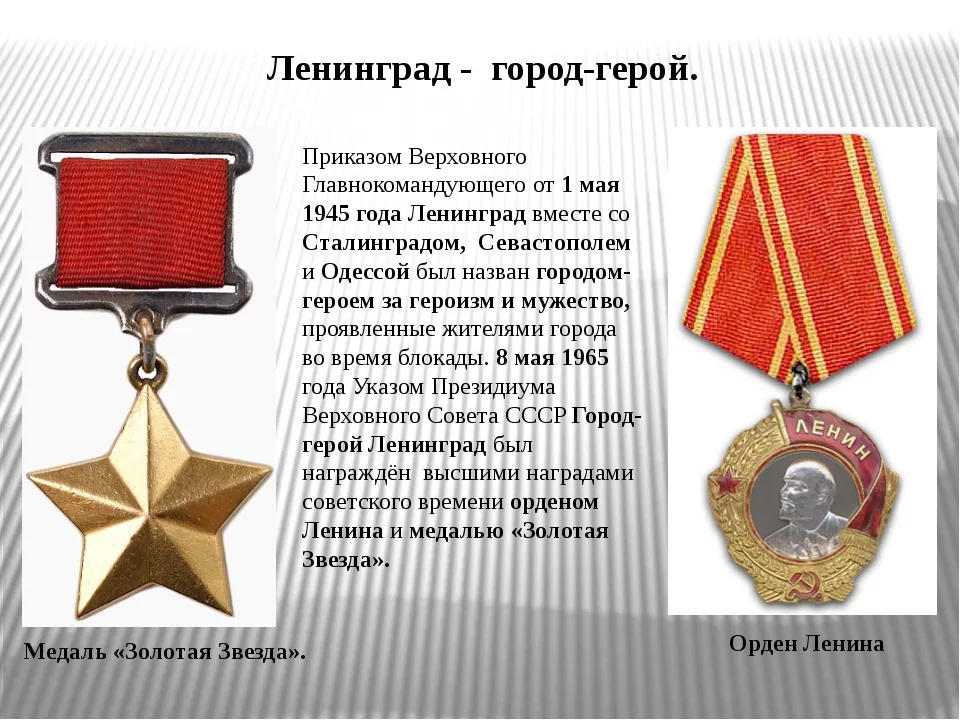 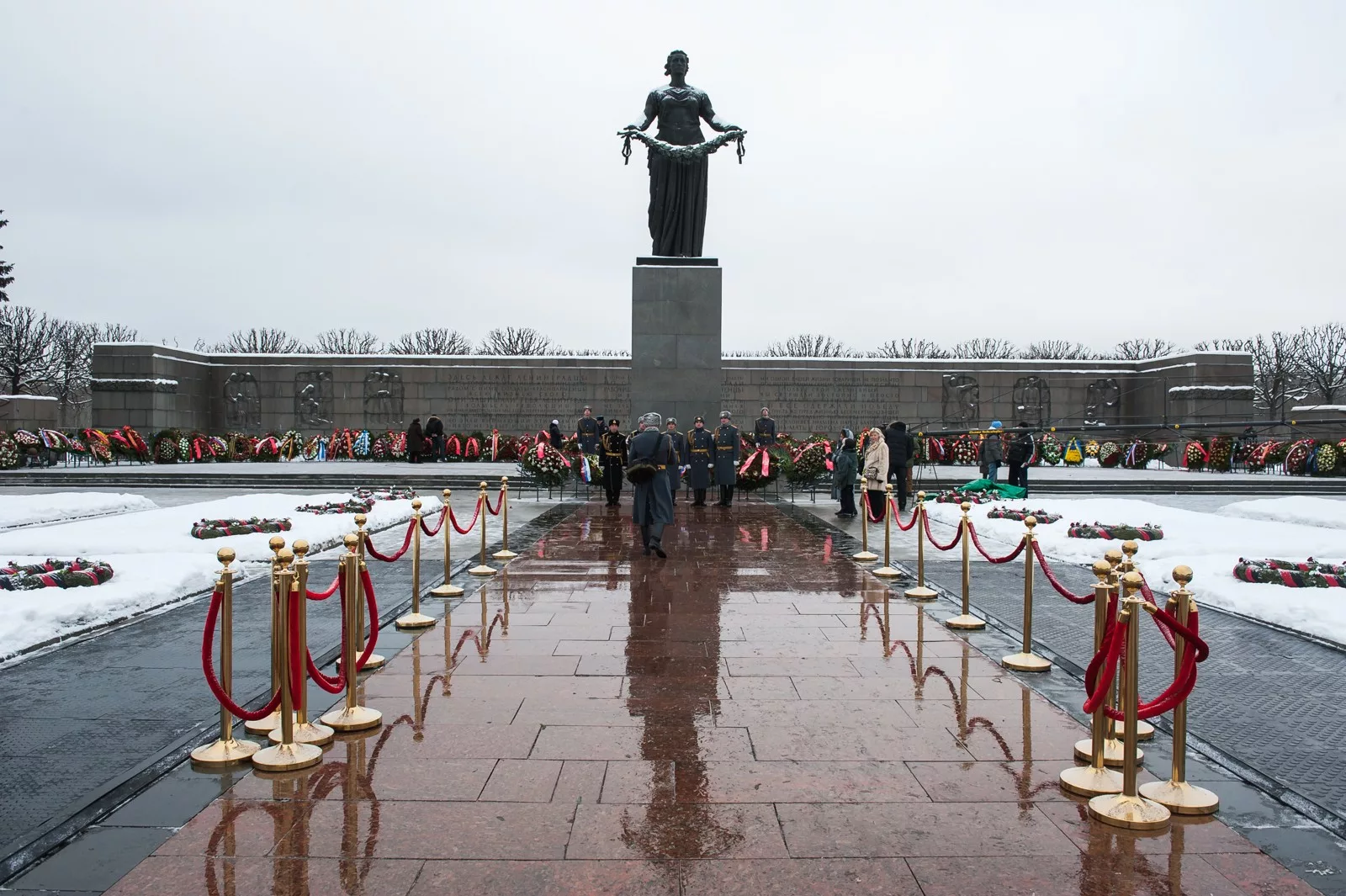 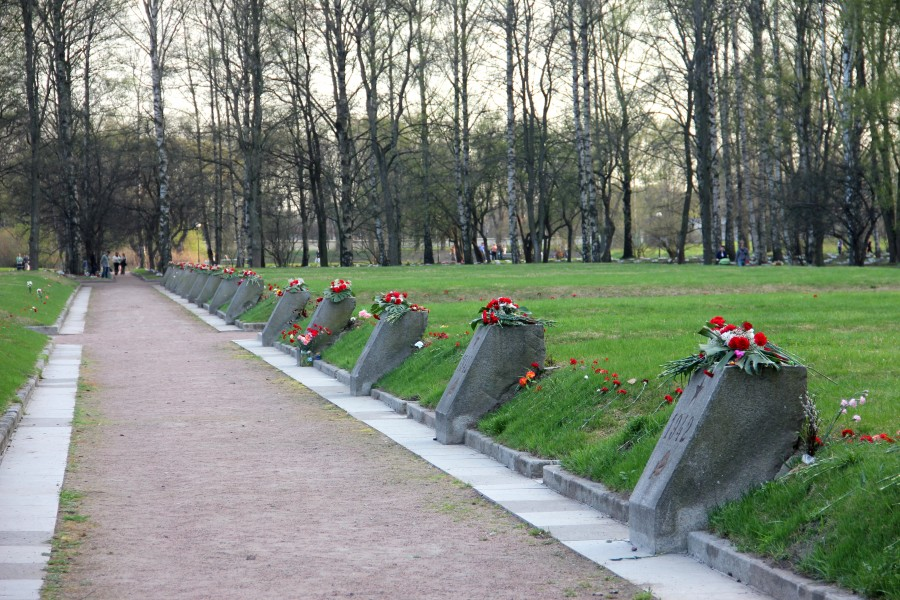 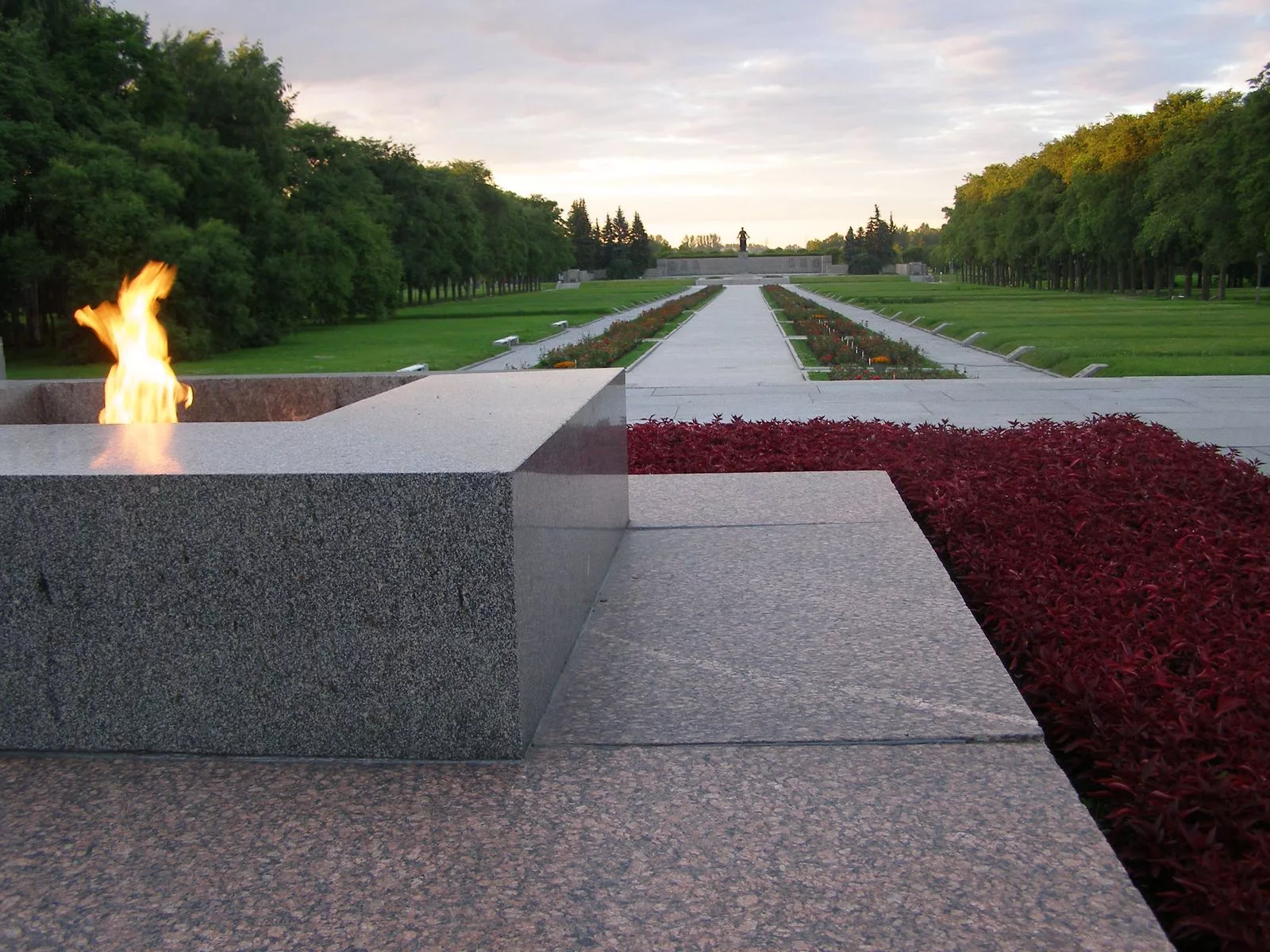 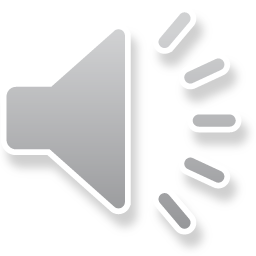